ГИМНАСТИКА ДЛЯ ГЛАЗ
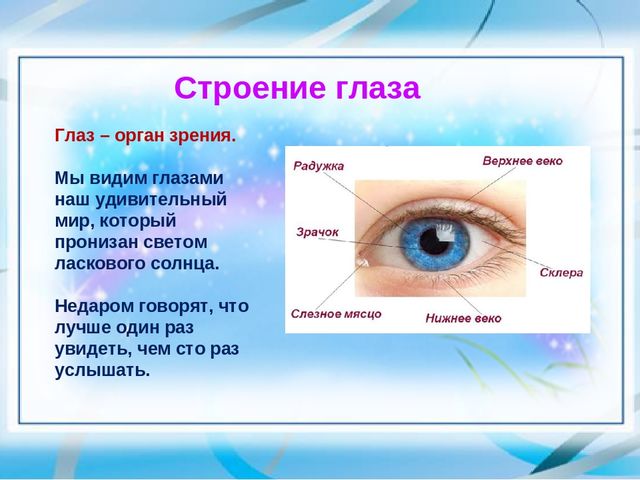 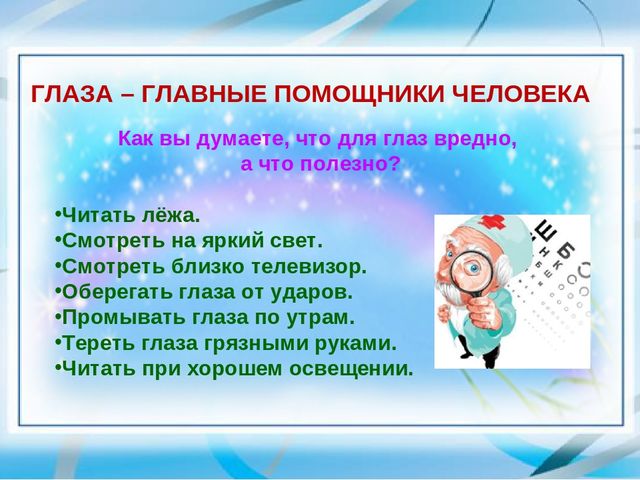 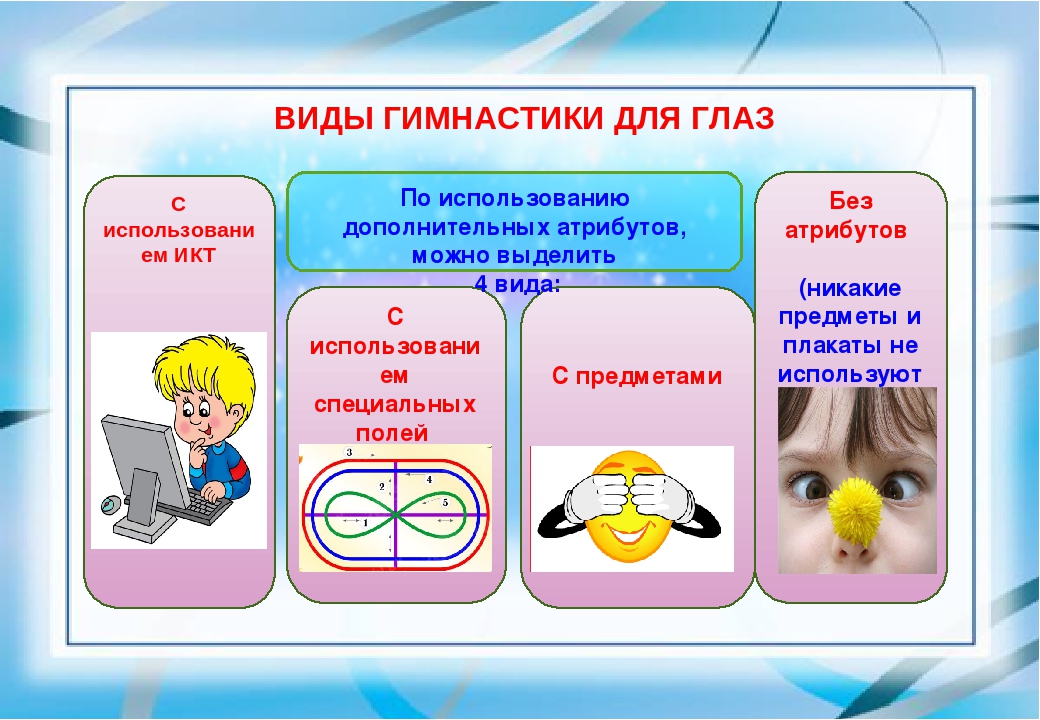 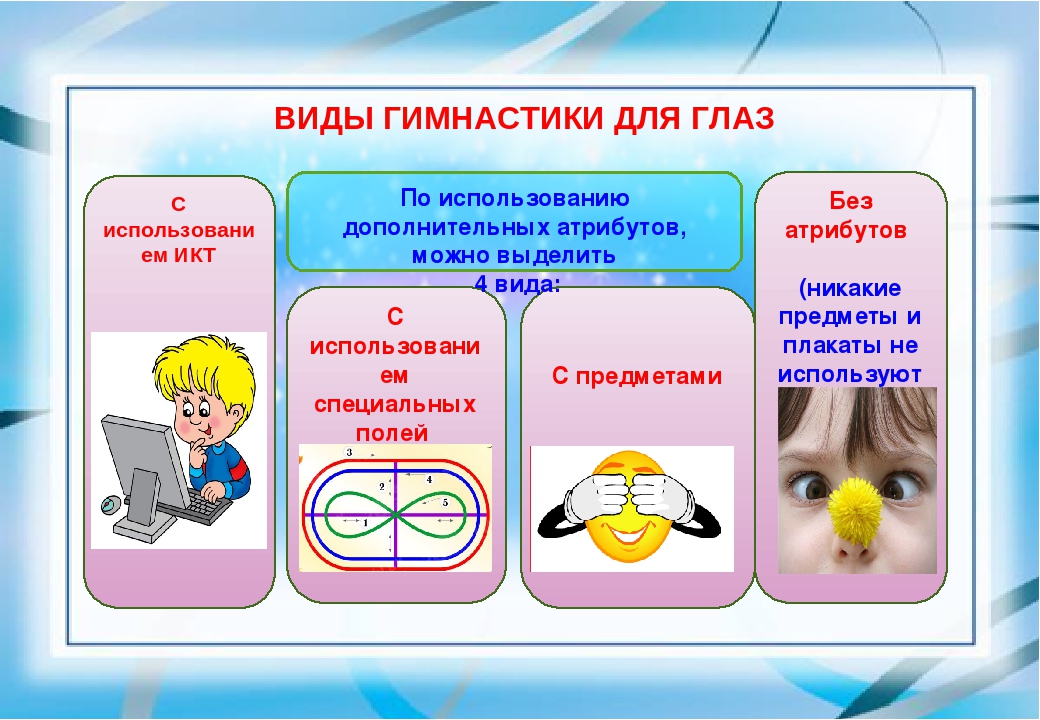 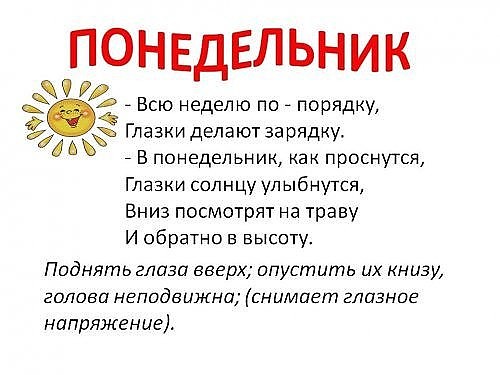 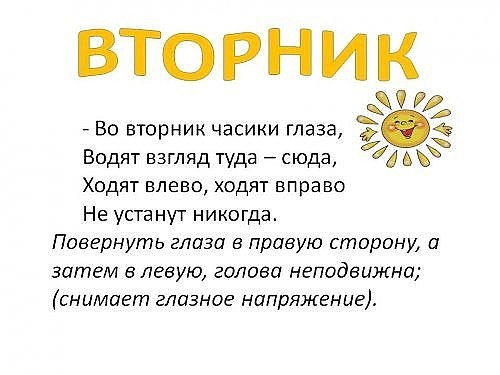 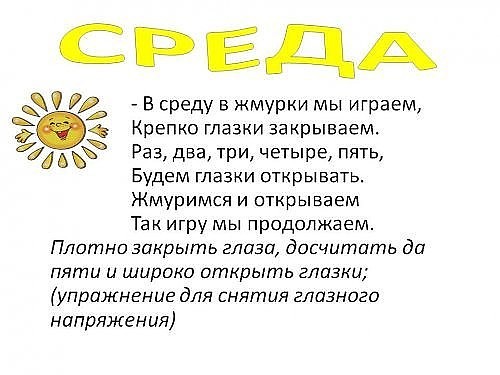 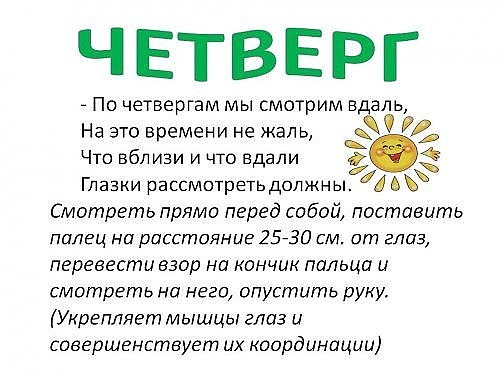 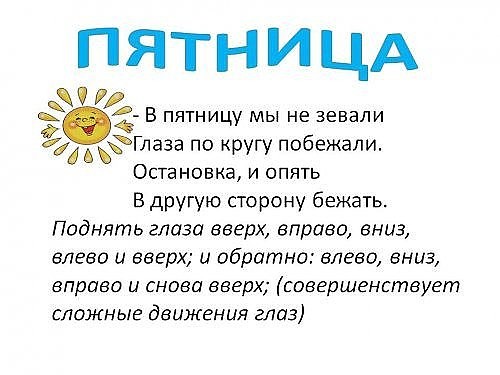 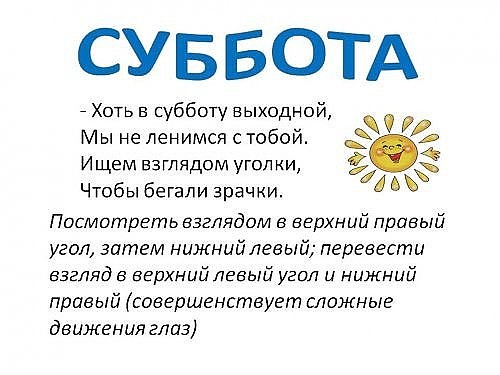 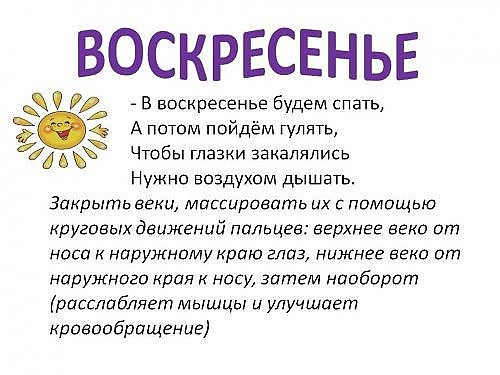 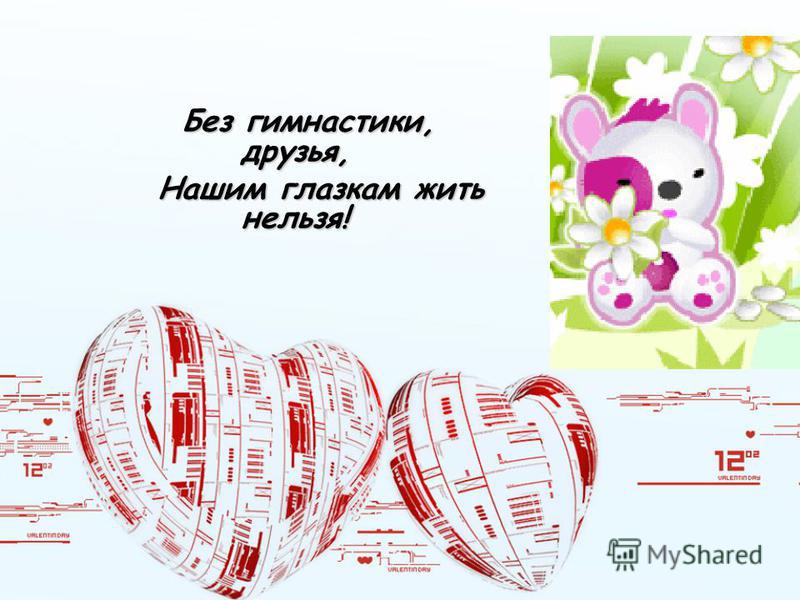 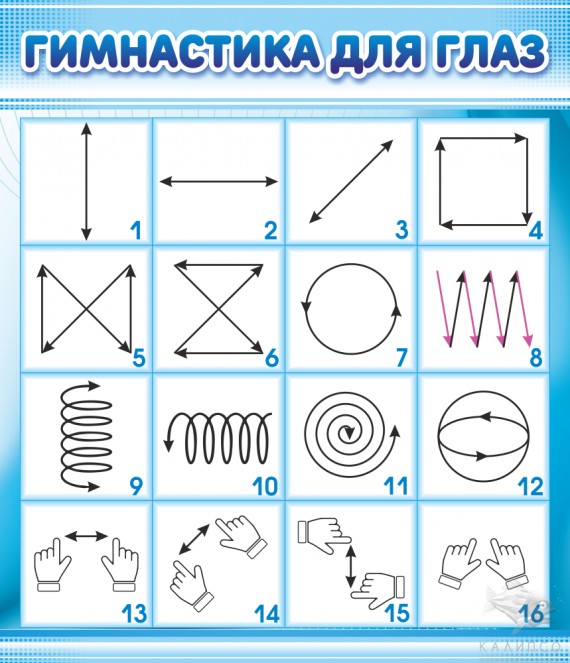 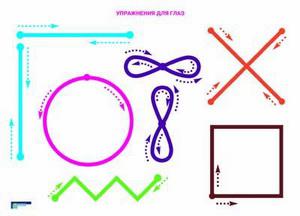 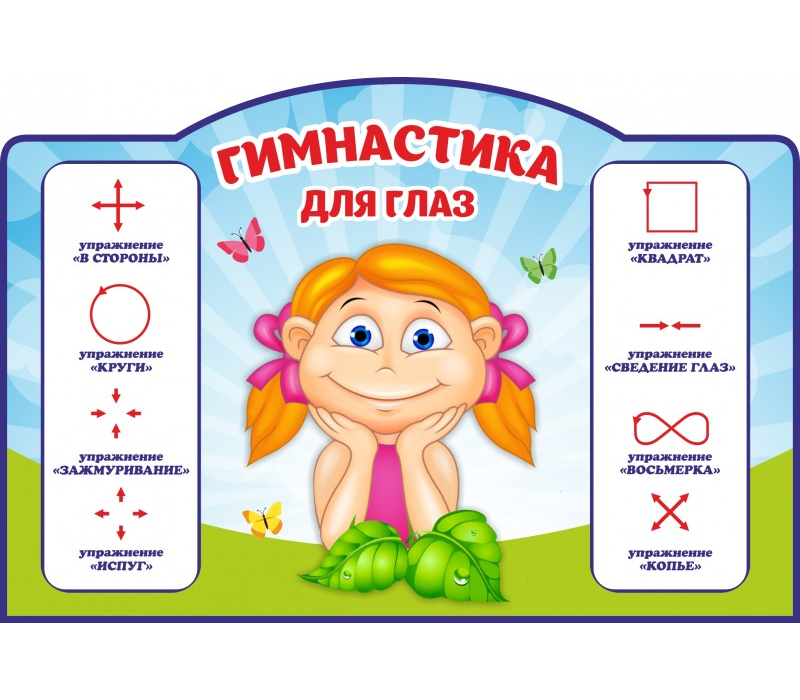 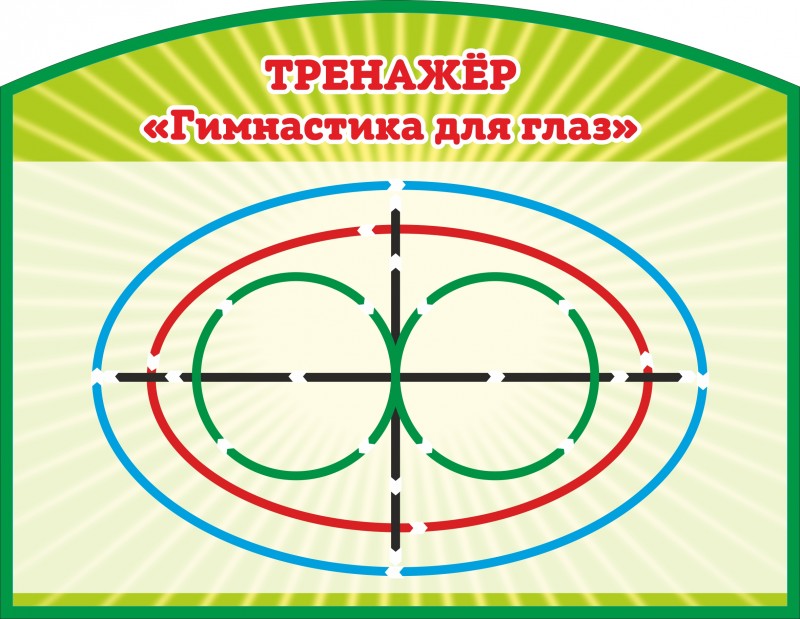